Climate Change, Health, and Equity
February 24, 2015
Linda Rudolph, MD, MPH
Center for Climate Change and Health
linda.rudolph@phi.org
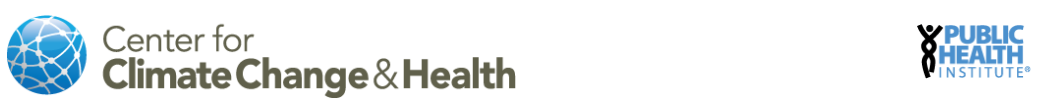 1
[Speaker Notes: ----- Meeting Notes (11/11/14 11:03) -----]
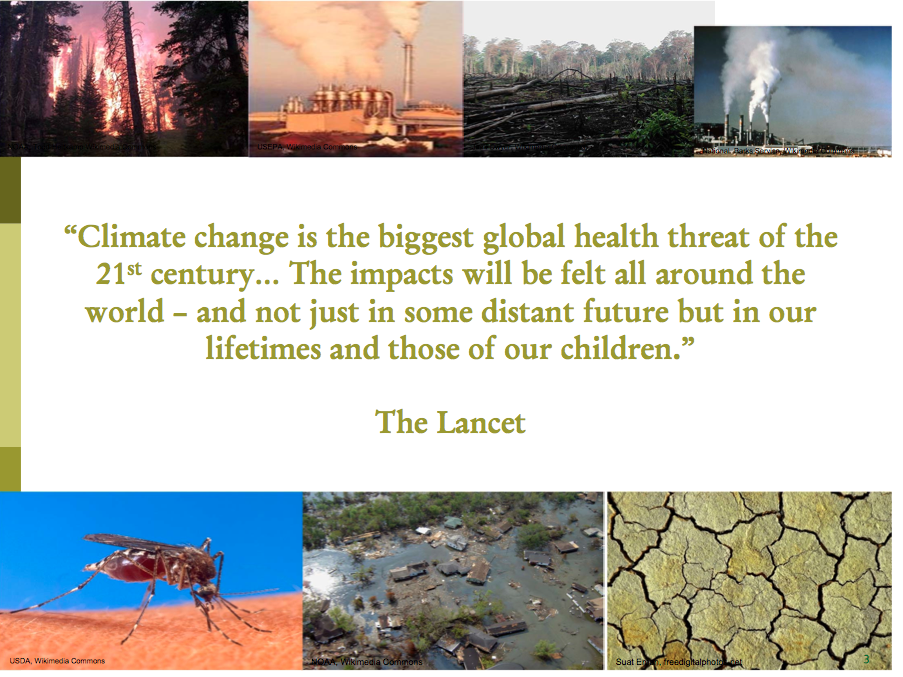 “Climate change is the biggest global health threat of the 21st century.” 														The Lancet“ Climate change threatens our fragile existence on this planet.”													 Jim Kim, World Bank
“Climate change is the defining health challenge of our time.”		
									    Margaret Chan, World Health Organization

“Climate change is affecting agriculture, water resources, human health, and ecosystems on land and in the oceans. It poses sweeping risks for economic stability and the security of nations.  We can avert these risks if we take bold, decisive action now.”              
 													Ban Ki-Moon, U.N.
2
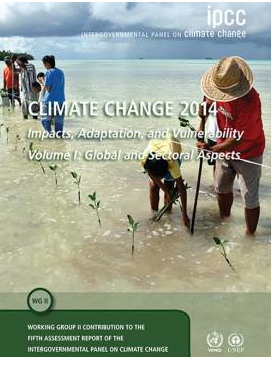 3rd National Assessment on Climate Change, 2014
http://nca2014.globalchange.gov/report/sectors/human-health
http://ipcc-wg2.gov/AR5/images/uploads/WGIIAR5-Chap11_FGDall.pdf
3
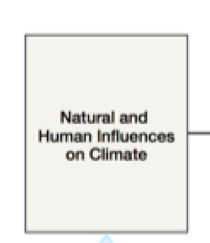 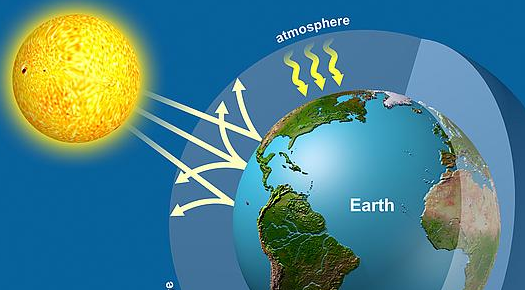 Greenhouse Gas 
Emissions
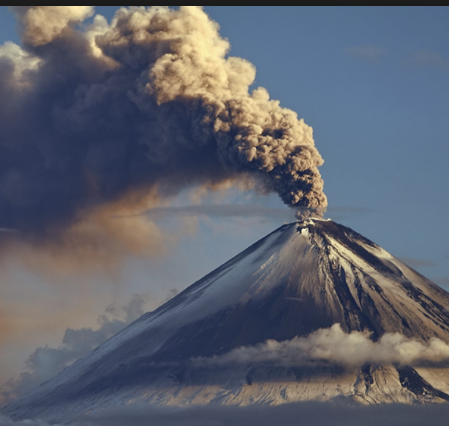 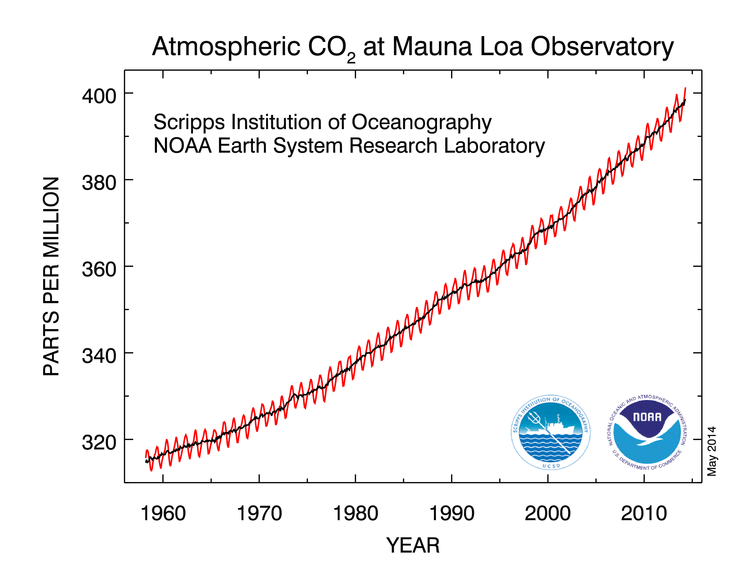 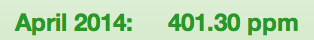 Highest levels in 800,000
 to 15,000,000 years
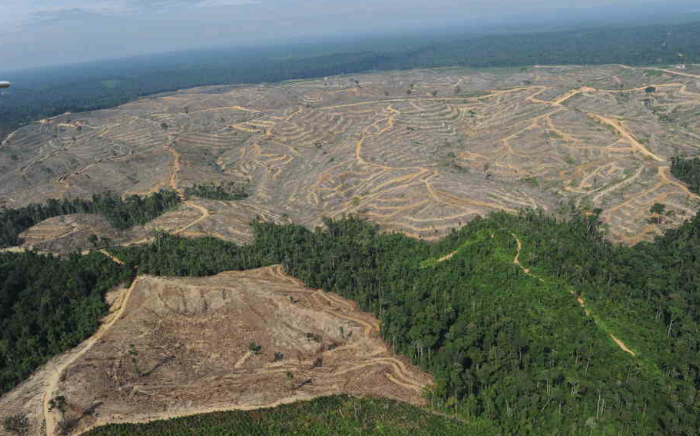 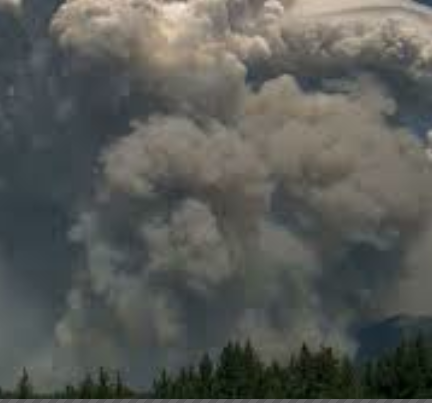 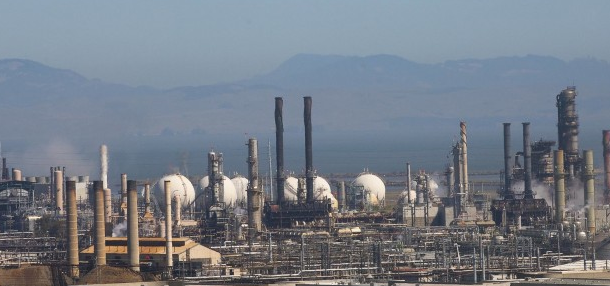 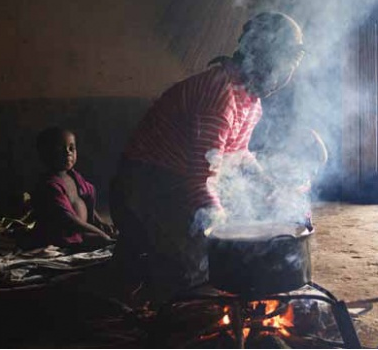 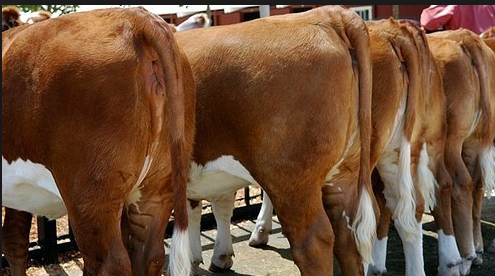 4
[Speaker Notes: To put in context – homo sapiens began to evolve around 200,000 years ago; oceans around 100 feet higher and world’s temperature around 11 deg F higher]
Climate
Behaviors
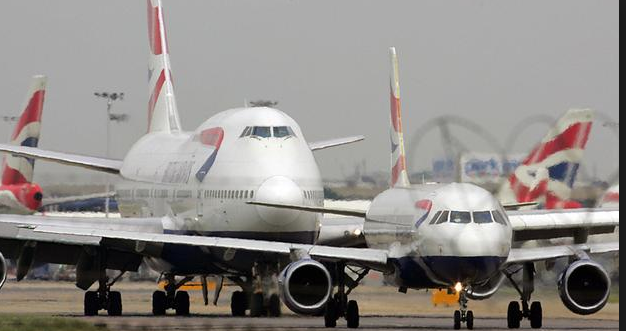 Anthropogenic:
caused or influenced     by human activity
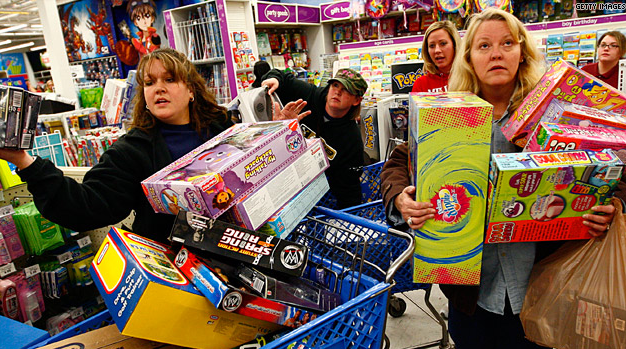 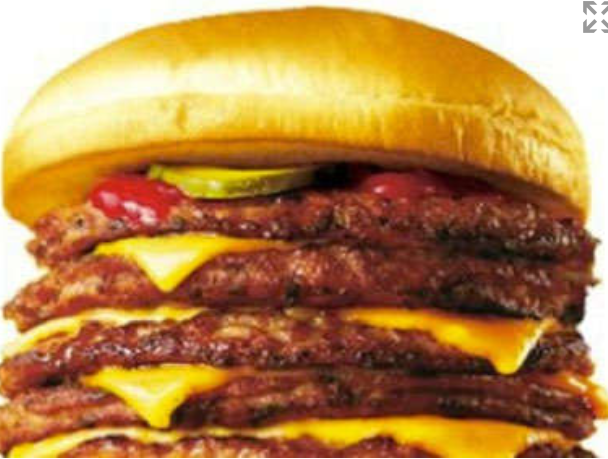 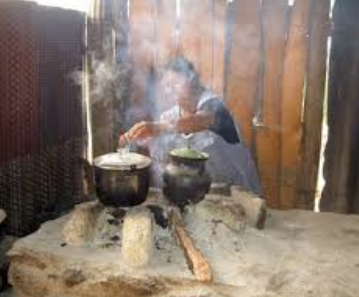 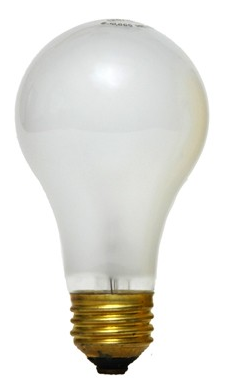 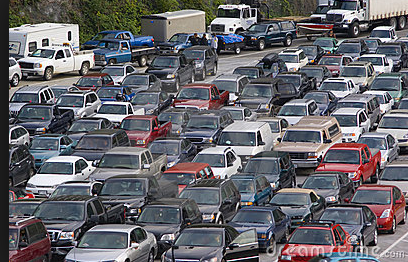 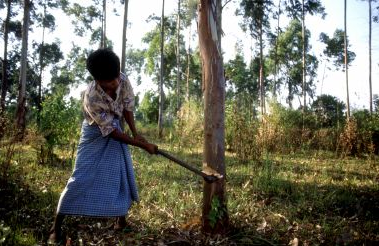 5
[Speaker Notes: "It is extremely likely [95 percent confidence] more than half of the observed increase in global average surface temperature from 1951 to 2010 was caused by the anthropogenic increase in greenhouse gas concentrations and other anthropogenic forcings together. ”IPCC 2014]
Global Climate Impacts:
Warming
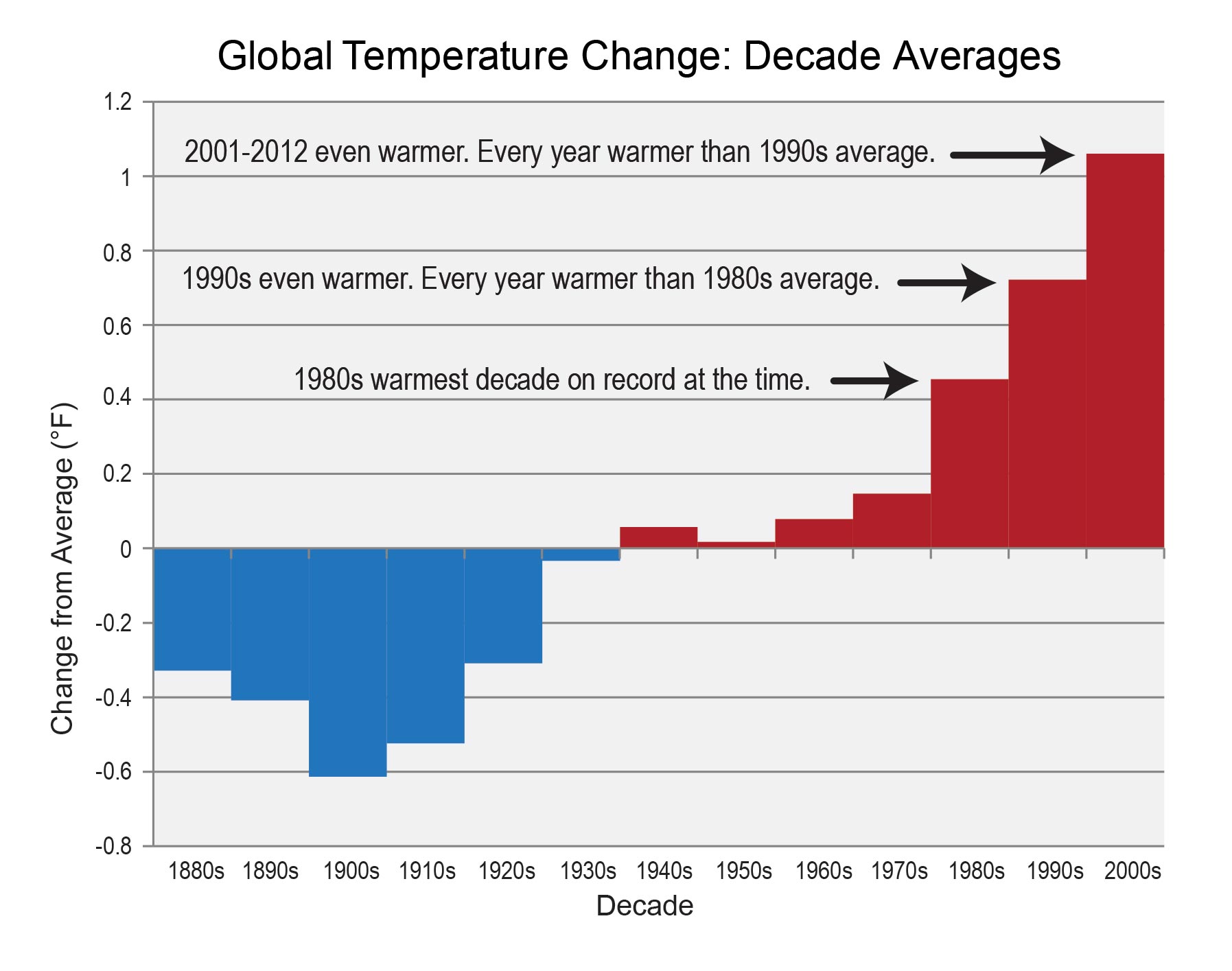 USGCRP
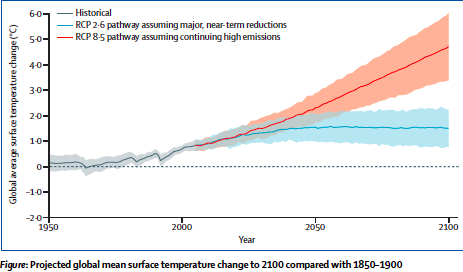 6
IPCC AR5 2014
[Speaker Notes: With BAU: 4degC at end century, 8degC in 2300, 12degC longer term
Estimate 40% reduction in global labor capacity in hottest months in 2100.
Sir Andy Haines and co-authors – in Lancet last month – suggest that temerature extremes of this magnitude may cross the “afterlife threshold” – creating impacts so great that there is a discontinuity in the long-term progression of humanity.]
Global Climate Impacts:
Sea Level Rise
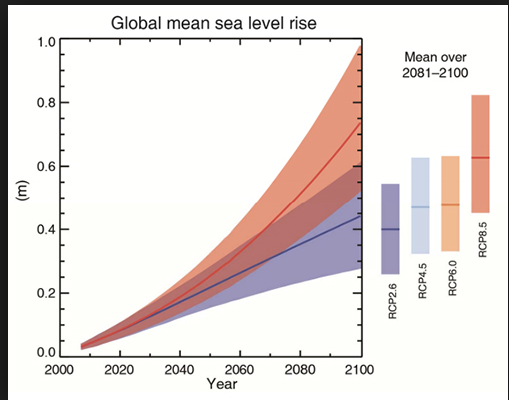 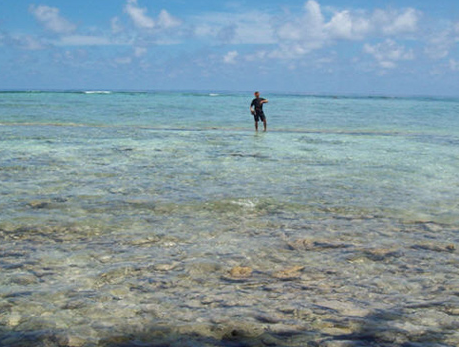 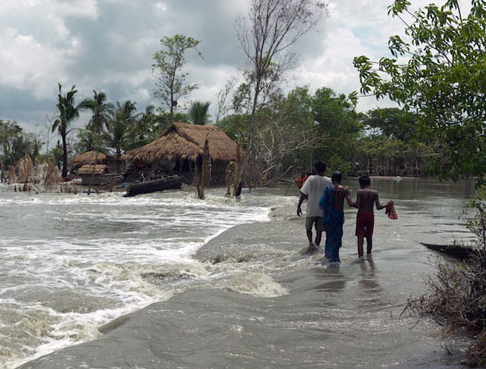 Micronesia
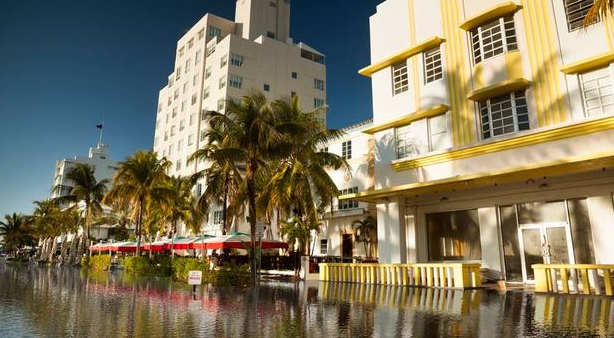 Sundarbands, India
Florida
7
[Speaker Notes: “Even the dead are no longer safe in my country," Micronesia's Ambassador to the UN]
Global Climate Impacts:
Hydrologic Variability
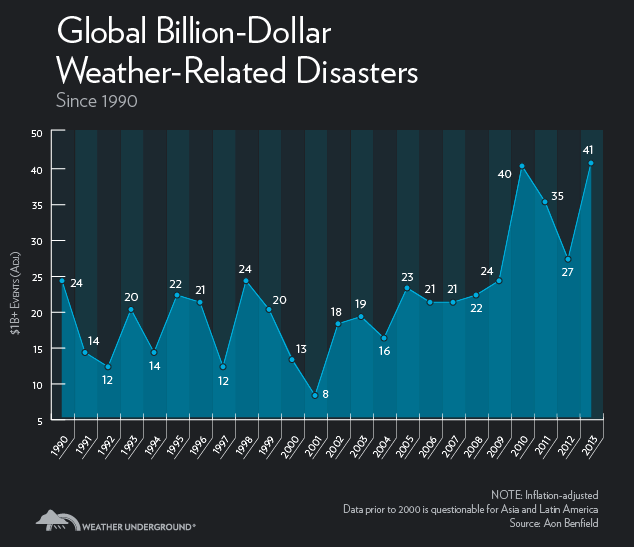 Global Billion-Dollar Weather-Related Disasters since 1990
UK flooding 2013
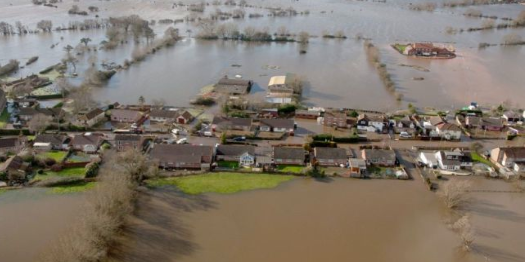 Tuckerton N.J. after Sandy
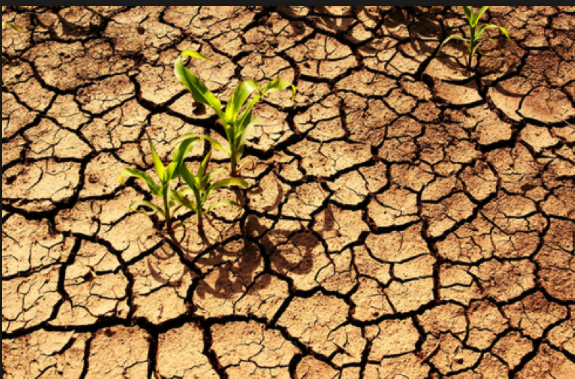 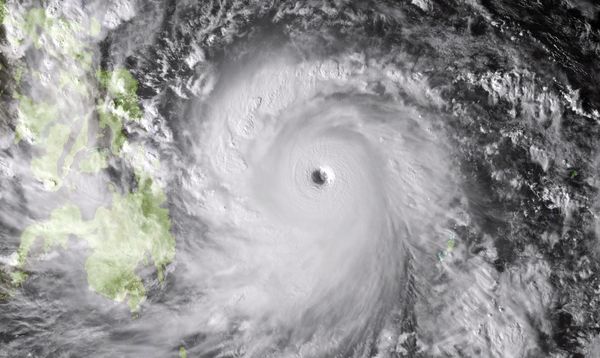 8
Typhoon Haiyan, Phillipines, 2013
Global Climate Impacts:
Glacier &
Snow Pack Loss
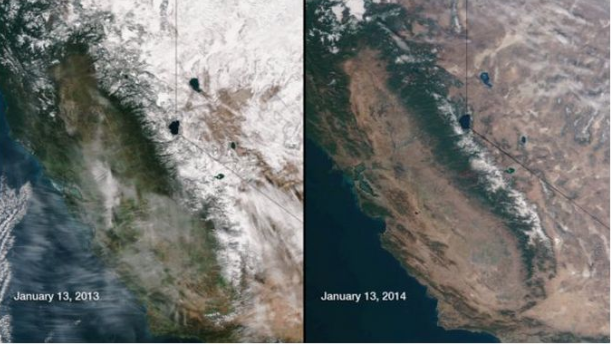 California Snow Pack 2013-2014
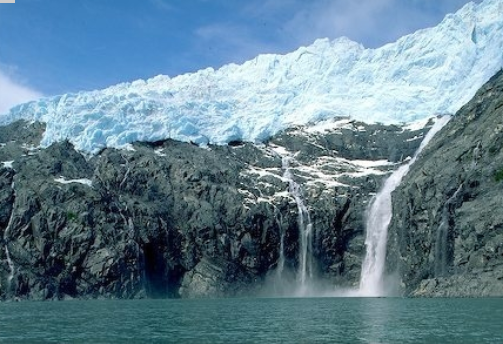 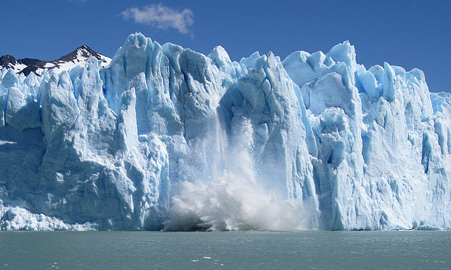 Hindu Kush
9
Intermediate
Factors
Higher Temperatures Worsen Air Pollution
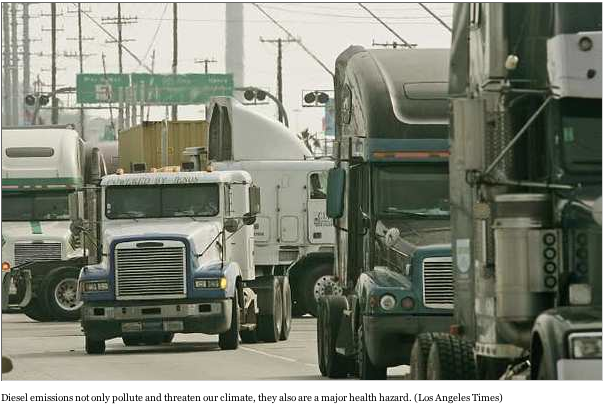 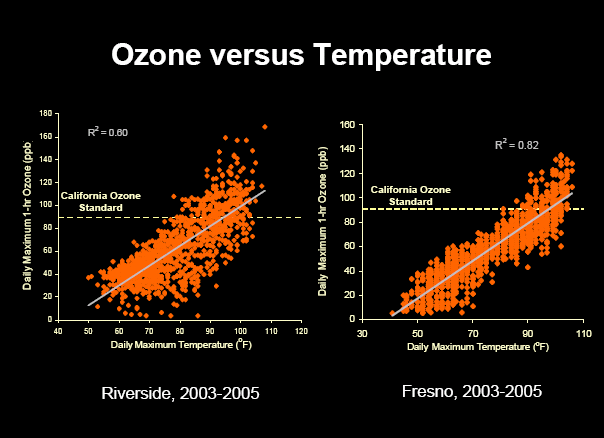 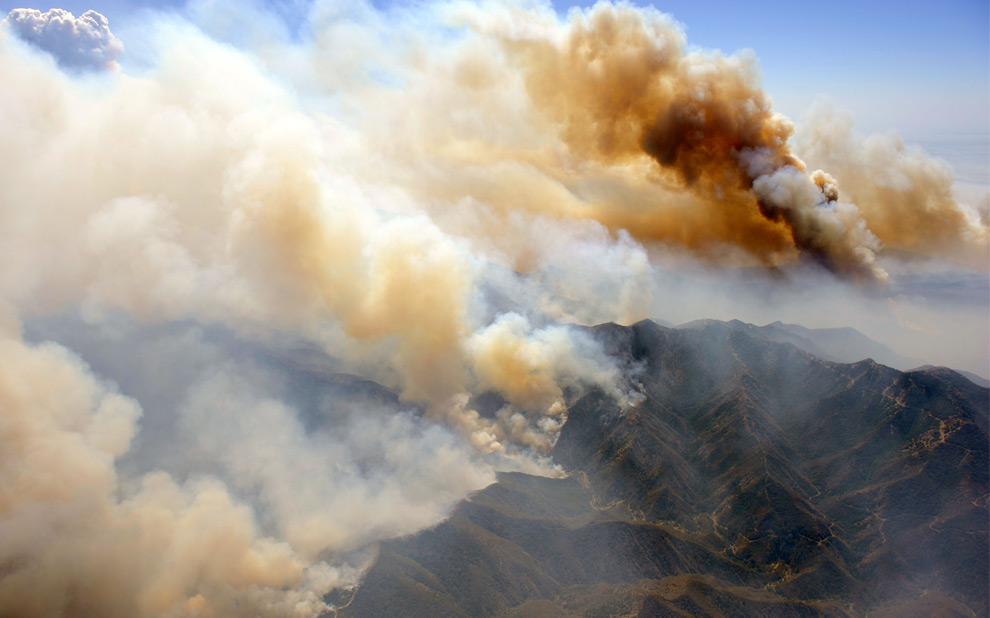 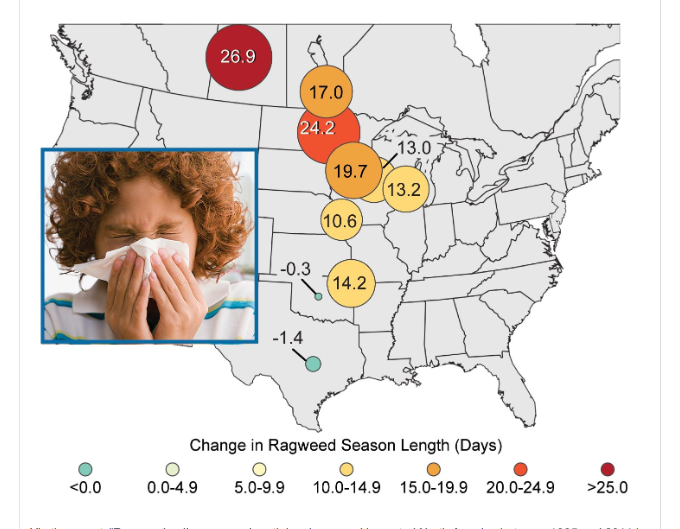 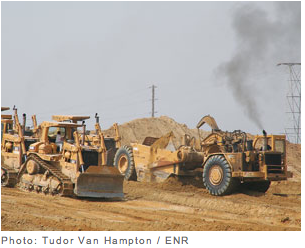 10
Intermediate
Factors
Drought and Health
Water quantity
Water quality
Food insecurity
Wildfire
Dust
Vector-born disease
Infectious disease
Sanitation
Recreational risk
Mental Health
Climate Health Impacts
Extreme weather injuries, drownings, fatalities
Heat-related illnesses and deaths 
Air pollution impacts – respiratory, cardiovascular
Allergic disease
Infectious disease
Water and food-borne disease
Vector-borne disease
Food insecurity and malnutrition
Water insecurity
Displacement and migration
Stress and mental health impacts
12
[Speaker Notes: Injuries and drowning,
heat illness, water-,
food-, and vector-borne
illness, displacement,
food/water insecurity,
stress/mental health,
chronic disease

A billion at risk for hunger today: could double by mid-century]
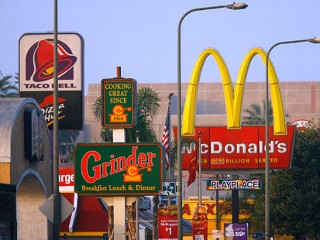 Living Conditions: 
Physical, Social, Economic, Services Environments
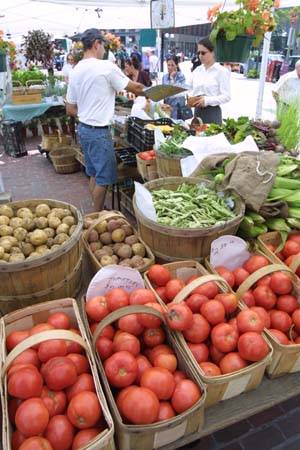 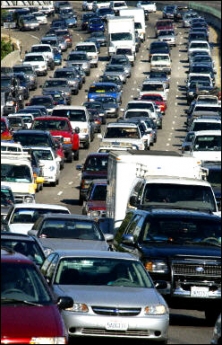 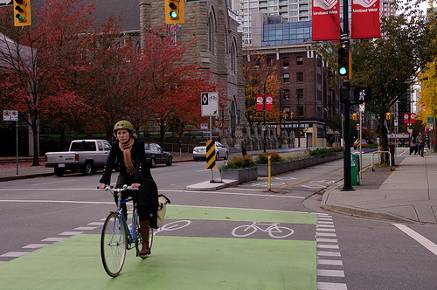 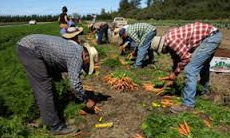 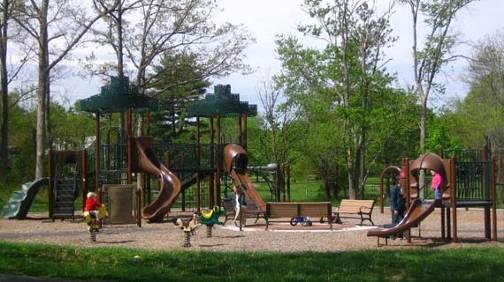 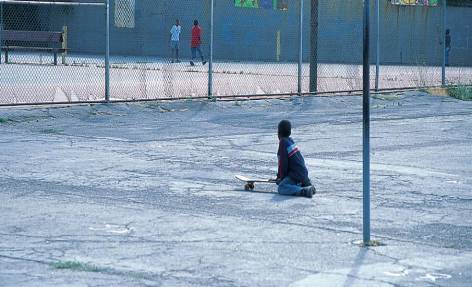 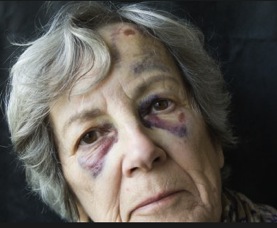 13
[Speaker Notes: We all have a role to play in creating healthy communities.
Environments in which people live, work, study and play impact health
Decisions made by “non-health” agencies play a major role in shaping environments
Consideration of health allows agencies to make more informed policy and program decisions and to identify win-wins]
Social Determinants of Health
Education
Income
Inequality
Race & ethnicity
Gender
Early child experiences
Social support
Employment
Social & culturalenvironments
Built environment
Housing
Transportation
Green space
Food environment
Stress
14
"Social injustice is killing people on a grand scale.”  WHO Commission on the Social Determinants of Health, 2008
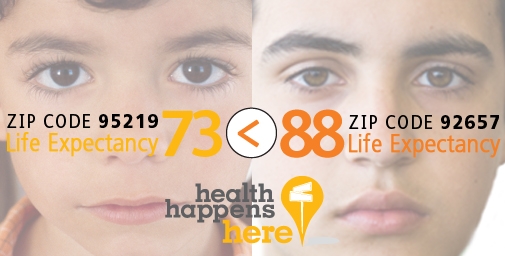 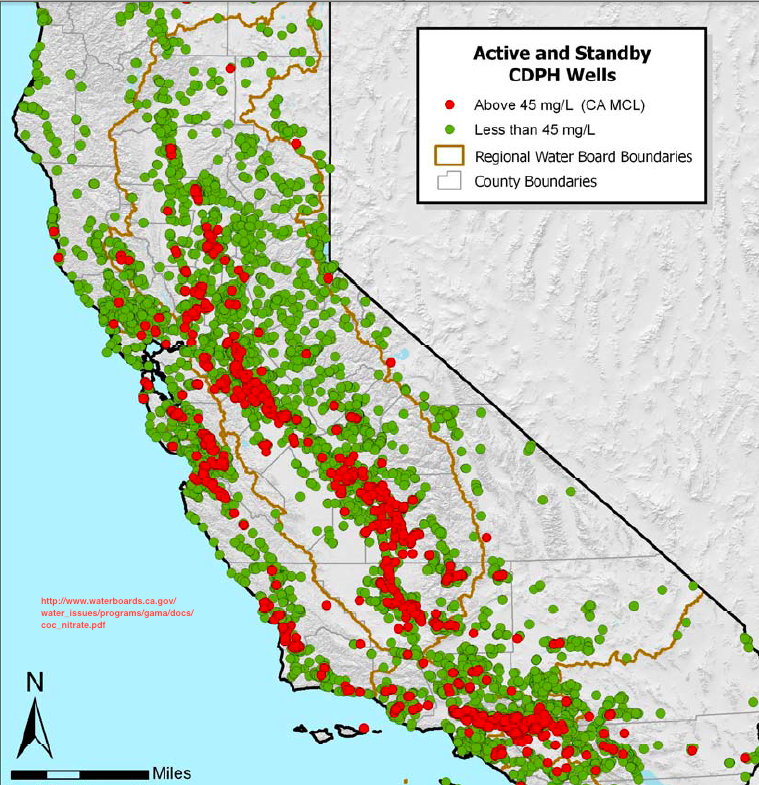 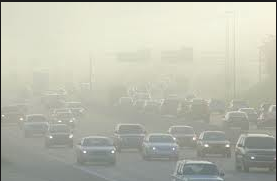 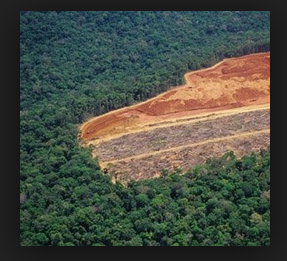 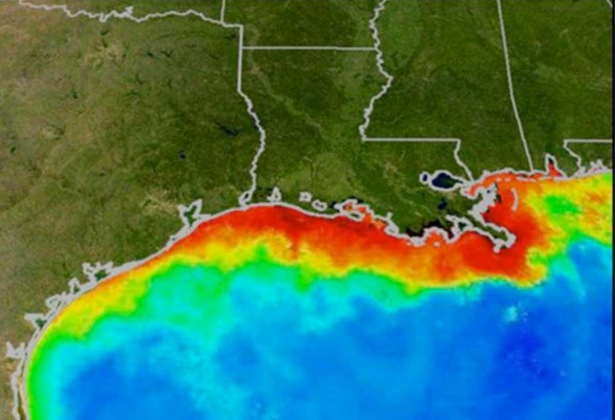 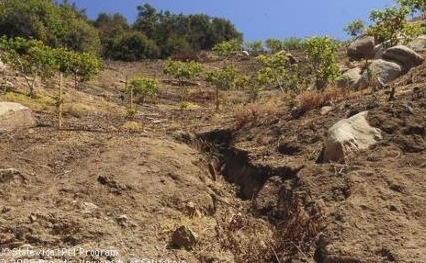 16
Vulnerability & Resilience
Vulnerability
the degree to which human populations are susceptible to, and unable to cope with, adverse impacts of ecological or climate change due to both environmental and individual factors 
Resilience
the capacity of an individual, community, or institution to dynamically and effectively respond to shifting climate impact circumstances while continuing to function and prosper
Characteristics of resilience or vulnerability co-exist at the same time in any community or individual.  
Together, the intersection of resources, including social connection, coping mechanisms, exposures, and susceptibility that will determine the extent to which climate change impacts health and well-being.
17
Health & Health Inequities
Living Conditions
Individual & Community Climate Vulnerability & Resilience
Climate Change Health & Inequities Impacts
Other Environmental Impacts
18
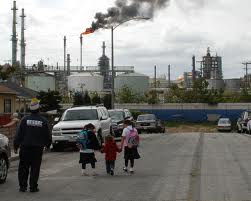 Climate
Health Inequities
“Climate Gap”
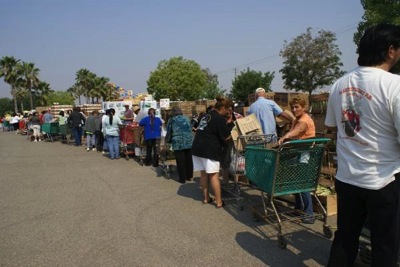 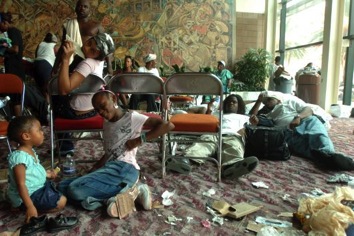 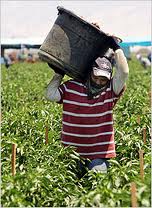 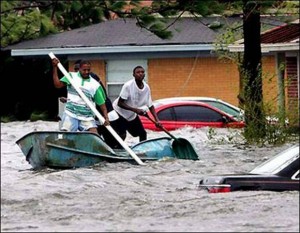 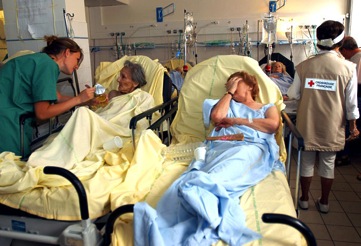 19
Active Transportation Co-Benefits
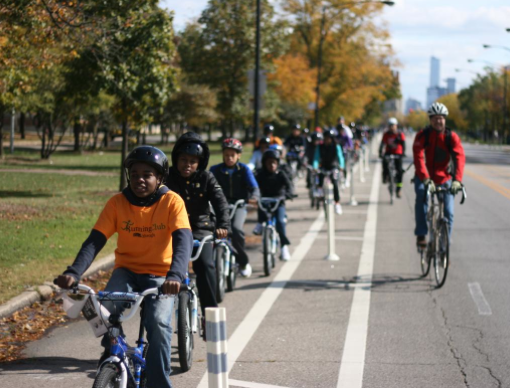 Reductions
Air pollution
Noise
Infrastructure costs
Community severance
GHG emissions
Increases
Physical activity
Social capital
Reductions
Respiratory disease
Cardiovascular disease
Diabetes
Depression
Osteoporosis
Cancer Stress

Avoidable increases
Bike/ped injuries
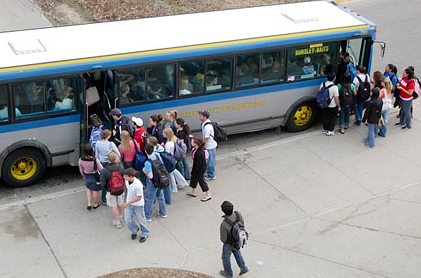 20
Active Transportation Co-Benefits
ITHIM  Preliminary Projections of Health Impacts of Increased Bicycling and Walking: 4 to 19 minutes of daily physical activity, SCAG Region
21
* Ischemic heart disease, stroke, hypertensive heart disease
[Speaker Notes: CARB estimated air quality benefits in South Coast Air Basin due to air pollution benefits of the 2008 Scoping Plan –, LCFS, RPS, many other benefits:
360 averted premature deaths in 2020; 
From all other CARB air pollution measures including 2007 State Implementation Plan (Clean air act): 6800 averted premature deaths in 2020]
Co-benefits of Sustainable, Local Food Systems
Reductions
Obesity
Cardiovascular disease
Cancer (breast, prostate, colorectal)
Type II Diabetes
Antibiotic resistance
Pesticide illness
Reductions
GHG emissions 
Pesticide use
Synthetic fertilizer use
Food miles
Antibiotic use
Water pollution
Soil erosion
Biodiversity loss
Meat consumption
Unsustainable H2O consumption
Increases
Access affordable healthy food
Rural community strength
Agricultural land preservation
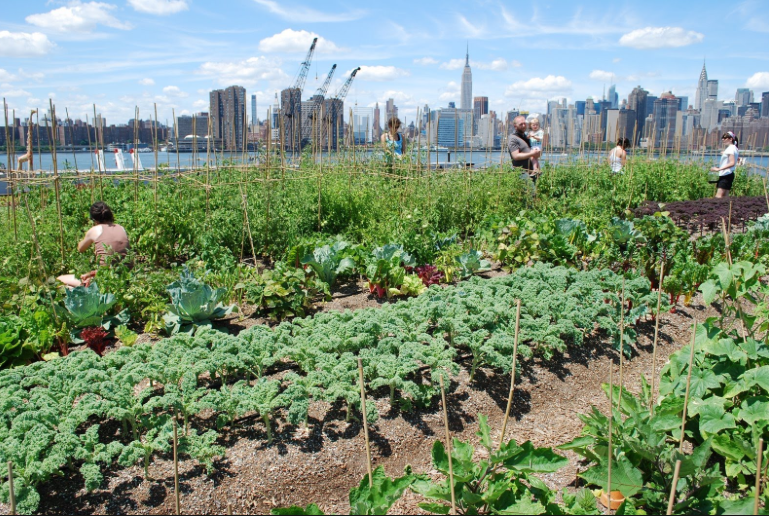 22
Co-Benefits of Energy Efficiency & Clean Energy
Reductions
Air pollution
Household & outdoor
Mold
Fuel poverty
Improve indoor environment
Better ventilation
Decrease moisture
Improve lighting
Well-being/comfort
Reduce
Asthma
Respiratory disease
CVD
Allergy
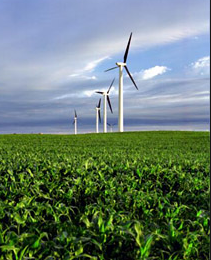 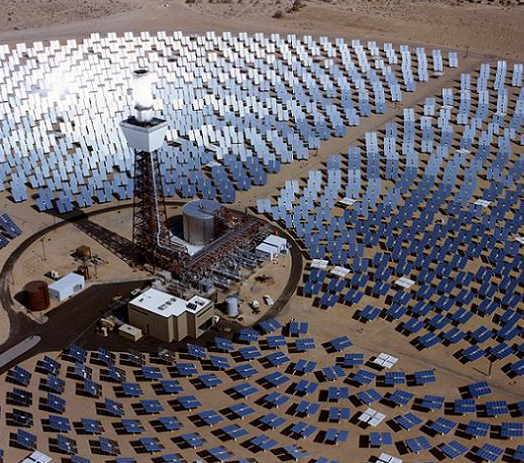 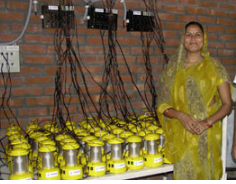 23
Heat Resilience Co-Benefits
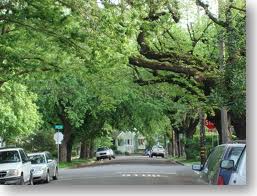 Urban greening
Places to be active
Healthy food access
Reduce storm water run-off
Decrease flooding risk
Replenish groundwater
Improve aesthetics
Reduce crime
Reduce heat island effect
Reduce heat illness risk
Decrease energy consumption
Lower energy costs
Reduce air pollution
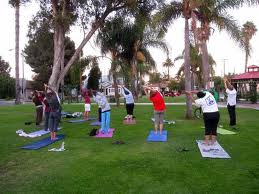 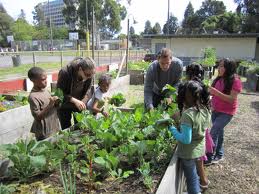 24
24
[Speaker Notes: Urban greening – especially urban forestry – has many health benefits (review)]
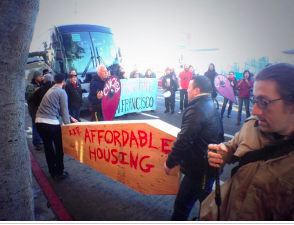 Co-Harms
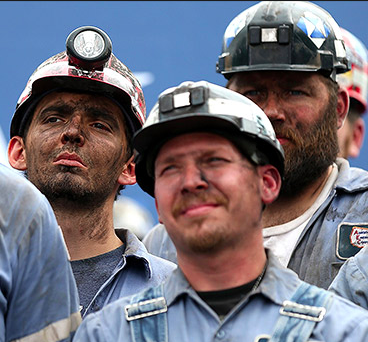 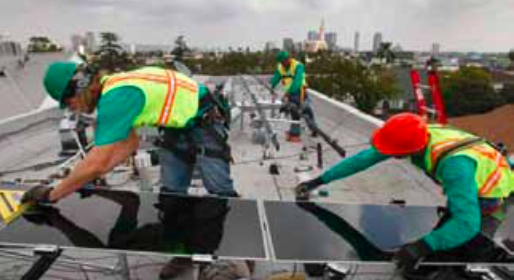 TOD: Displacement
Job Loss
Green Jobs: Occupational Risks
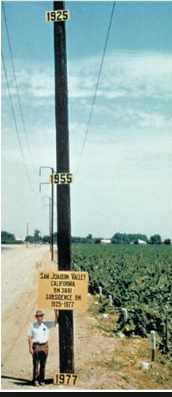 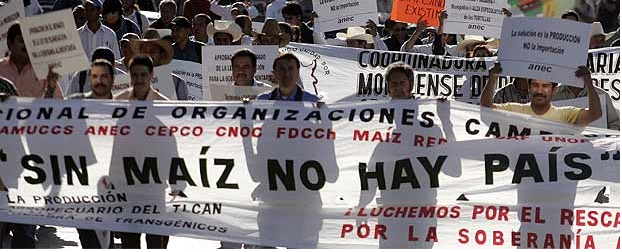 Groundwater Use: Subsidence
LCFS: Food Prices &  Insecurity
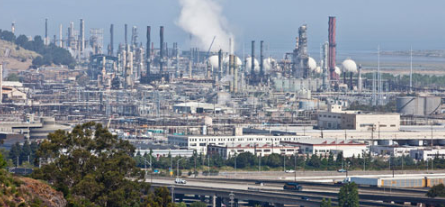 Market Mechanisms: 
Pollution in EJ Communities
25
[Speaker Notes: Developed countries annually provide $13 billion in subsidies and protection to encourage biofuels production, which have diverted 120 million tons of cereals away from human consumption for conversion to fuel. In the United States alone, 119 million out of 416 million tons of grain produced in 2009 went to ethanol distilleries. The grain would have been enough to feed 350 million people for a year! An unpublished World Bank report found that biofuels forced global food prices up by 75 per cent—far more than previously estimated …http://www.un.org/esa/socdev/rwss/docs/2011/chapter4.pdf]
Climate Change and Health
Climate change has direct impacts on health 
Climate change effects the systems on which human life depends – air, water, food, shelter, security.
Climate change is a threat multiplier
exacerbates existing health challenges
Climate change disproportionately impacts vulnerable populations and disadvantaged communities
exacerbates health inequities
Co-benefits offer many opportunities to simultaneously improve health and address climate change
26
iCHEAP
integrate 
Climate, sustainability,
Health, and 
Equity in 
All
Policies
27